BRITISH
WRITERS
Prezentacii.com
Цель урока:
Воспитание личности учащегося на основе общечеловеческих ценностей, развитие у школьников инициативности и самостоятельности, толерантности и уважения к другим нациям и культурам к успешной самореализации, обучение познавательной деятельности с использованием иностранного языка.
Задачи урока
Развивать учащихся внутренние мотивации к изучению языка и культуры, развитие у детей внимания и восприятия, слуховой памяти, мышления и воображения, способности к аналитической деятельности.
Расширение кругозора учащихся, за счет ознакомления с новой информацией по теме: British Writers 
Развитие у обучающихся коммуникативной компетенции, спонтанного и подготовленного говорения, развитие творческих способностей, используя И.К.Т.
Тренинг учащихся в свободном говорении на иностранном языке в работе по созданию проекта по теме: British Writers 
Развитие творческого самовыражения учащихся в презентации своего отношения к данному виду искусства и своего понимания красоты
William Shakespeare
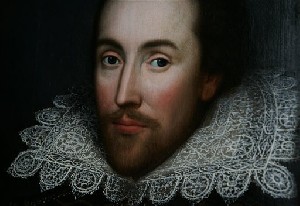 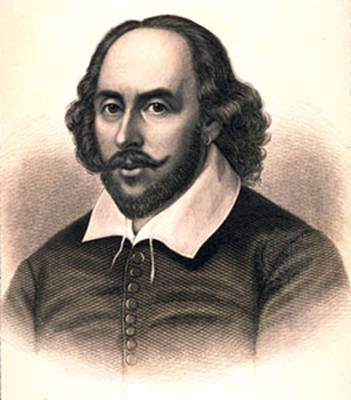 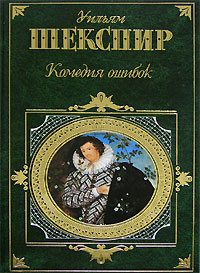 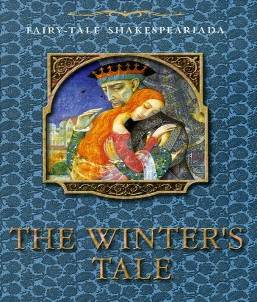 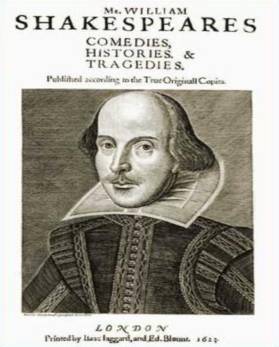 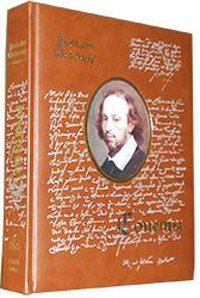 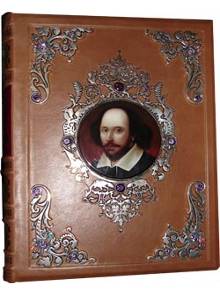 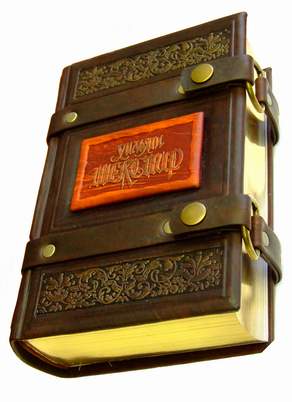 Romeo and Juliet
         Julius Caesar
             Hamlet
             Othello
            King Lear
            Macbeth
A Midsummer Night`s  dream
         Twelfth Night
           Richard III
            Henry V
The  Bronte  Sisters
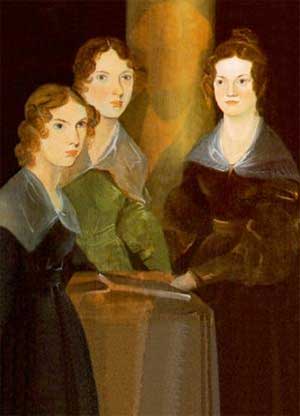 TENANT OF     
      WILDFELL HALL
                          

        JANE  EYRE


     WUTHERING
               HEIGHTS
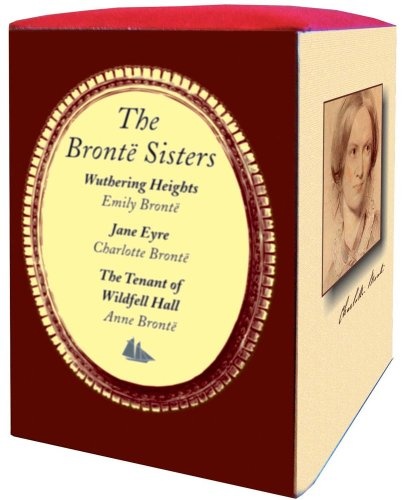 Robert Burns
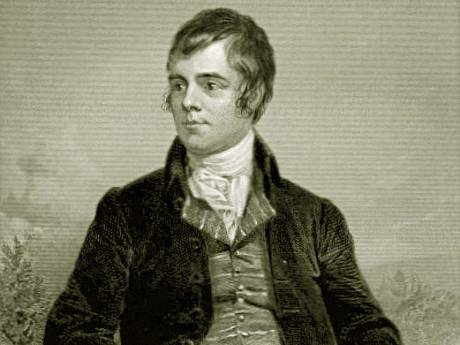 Burns took part in creating a book of old Scottish folk-songs, writing words for many melodies. 


      Among his well-known poems are Halloween, The Jolly Beggars, To a Mouse.
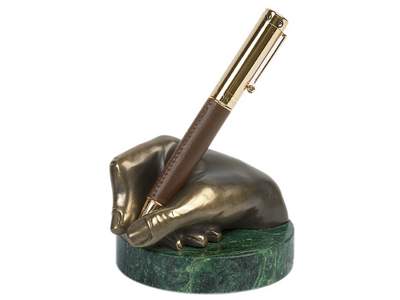 Beatrix  Potter
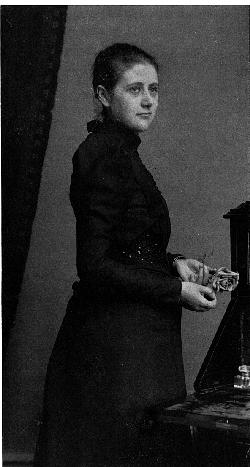 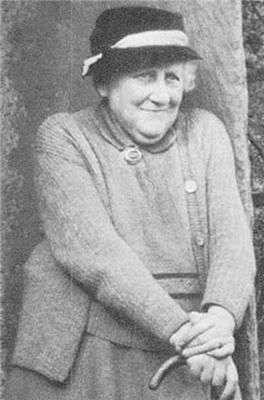 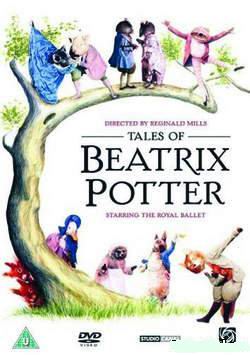 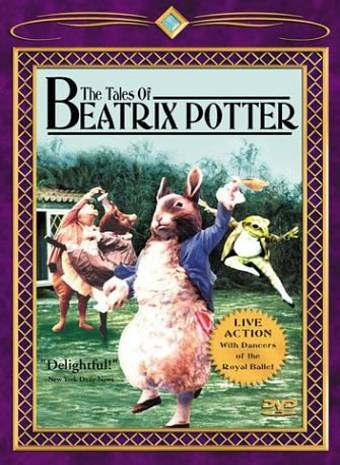 THE  TALE  OF 
  PETER  RABBIT


THE  TAILOR  OF
    GLOUCESTER
Robert  Burns
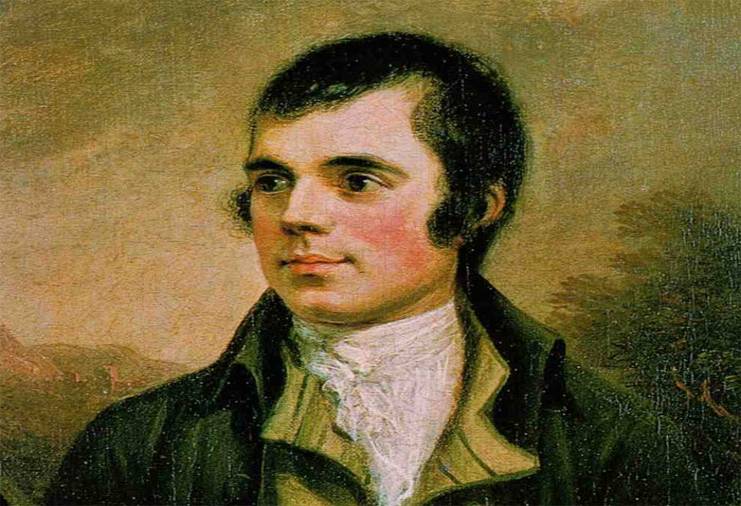 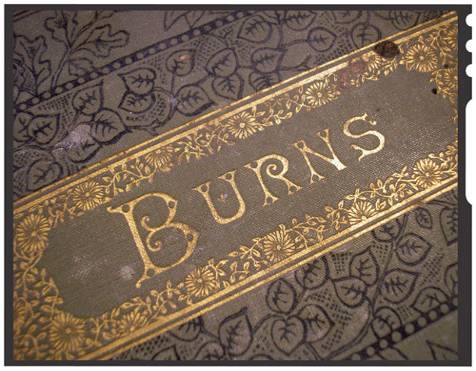 Graham  Greene
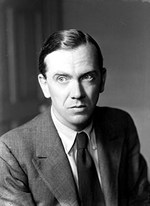 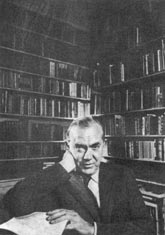 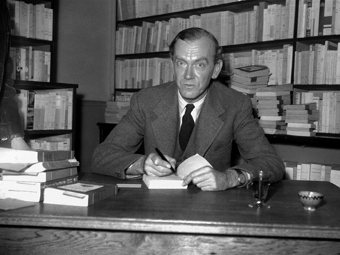 BRIGHTON      ROCK


THE  THIRD      MAN
Somerset W.Maugham
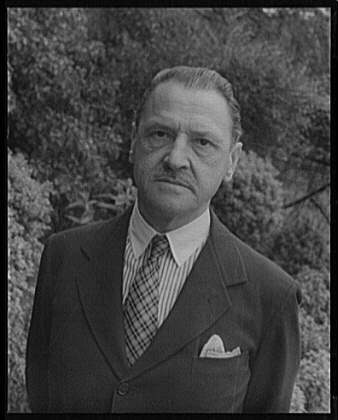 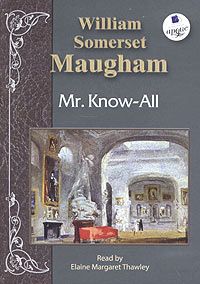 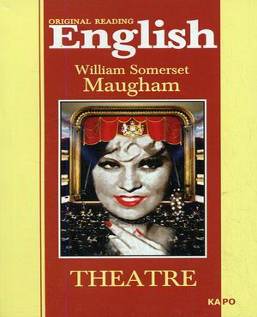 OF  HUMAN
  BONDAGE.

THEATRE.

Mr.KNOW-ALL
Alexander Pope
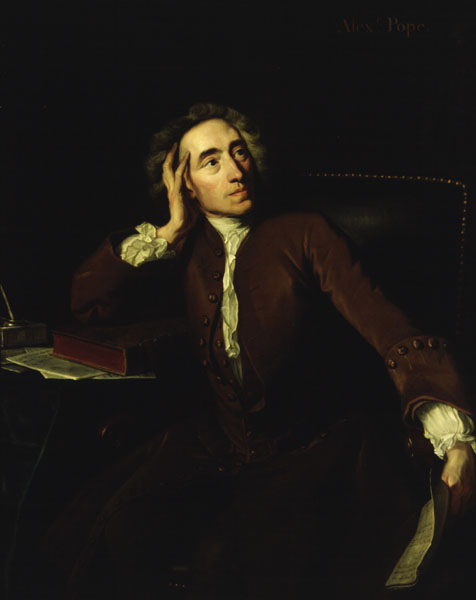 Percy  Bysshe  Shelley
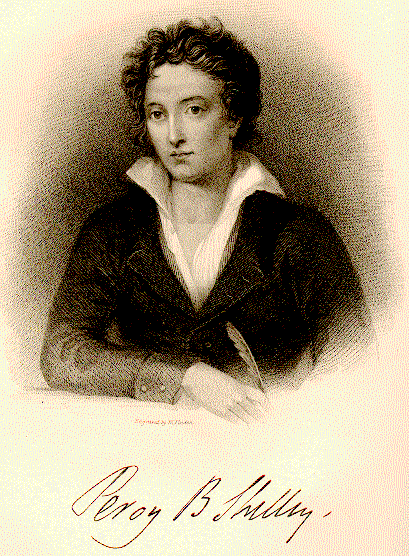 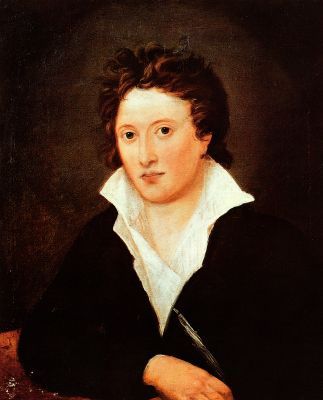 TO   A   SKYLARK.
       
 
     ADONAILS.


  PROMETHEUS 
        UNBOUND.
Robert Louis Stevenson
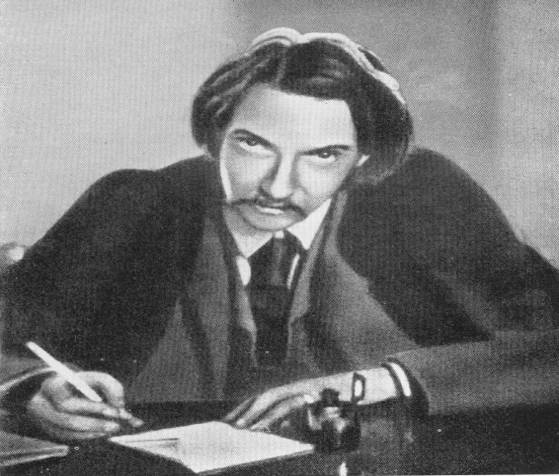 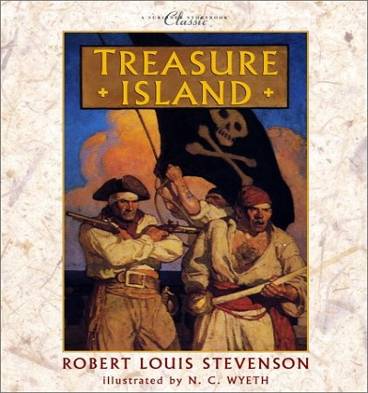 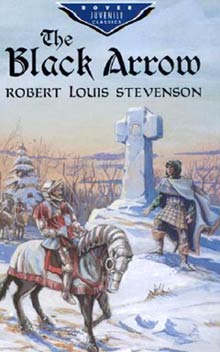 Richard Brinsley Sheridan
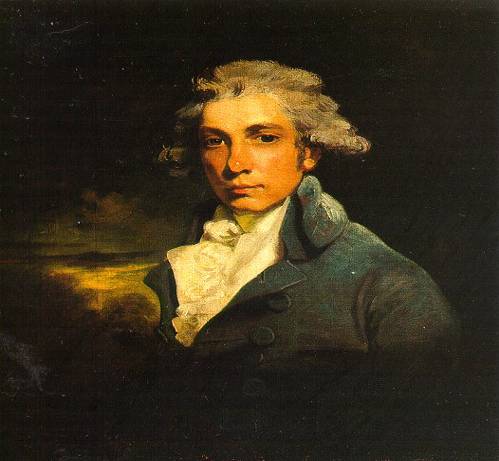 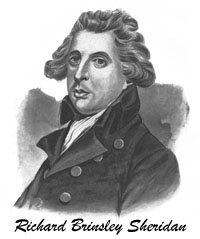 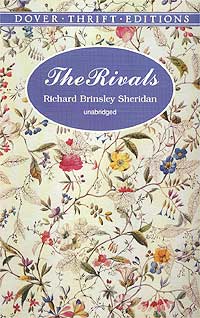 Lewis Carroll
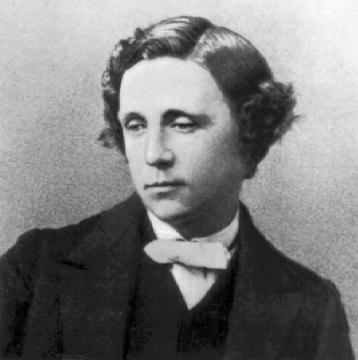 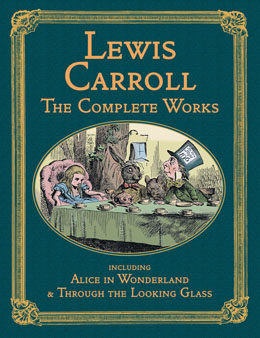 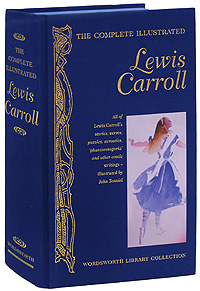 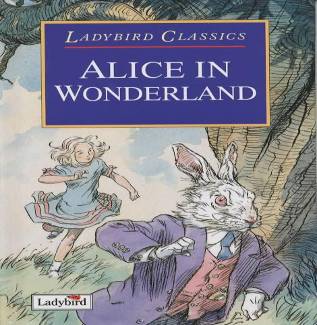 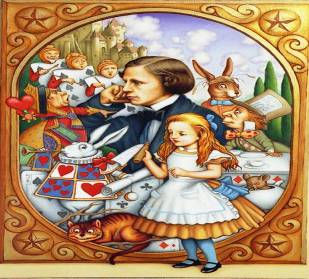 Roald  Dahl
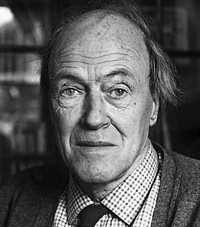 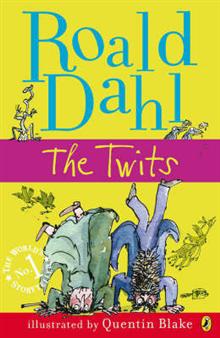 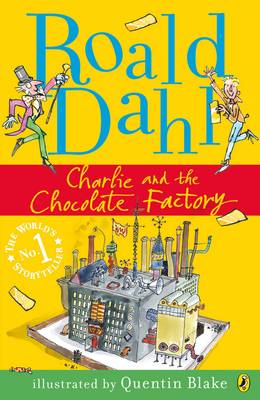 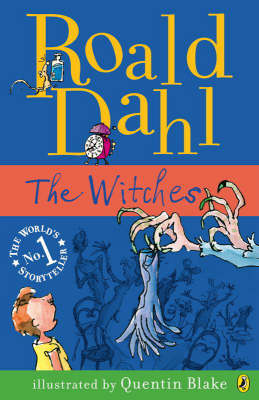 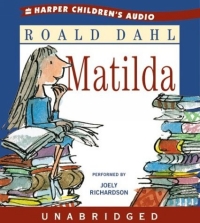 Abraham  Stoker
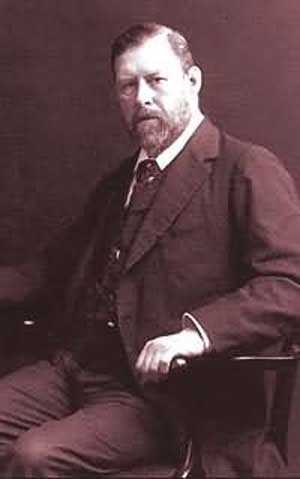 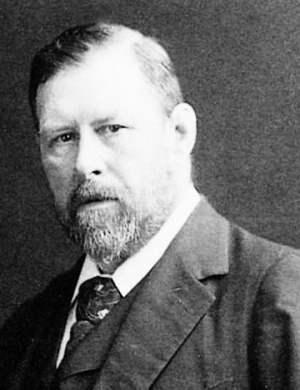 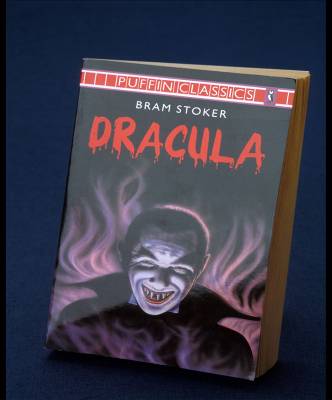 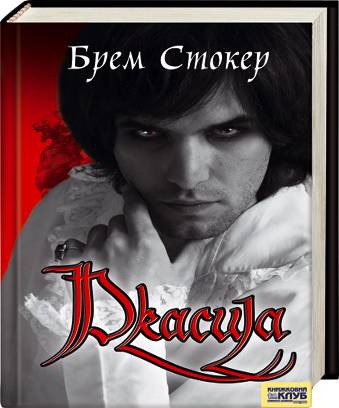 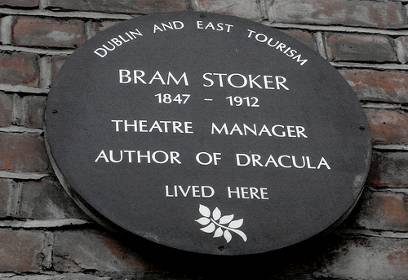 William Makepeace Thackeray
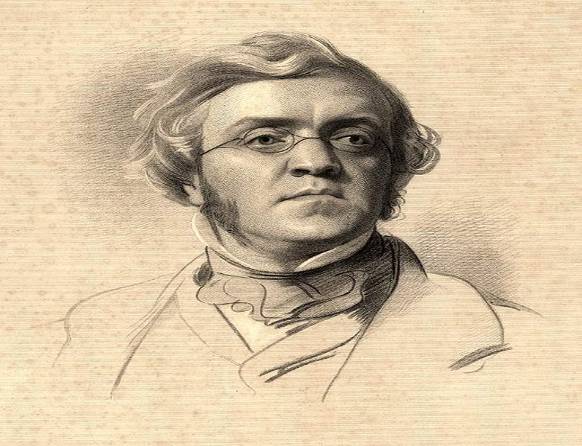 VANITY  FAIR
Peter Benchley Whitby
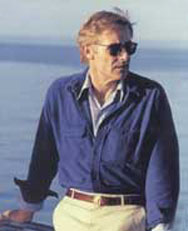 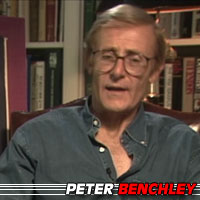 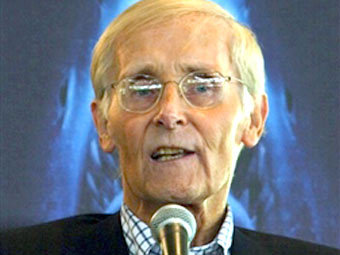 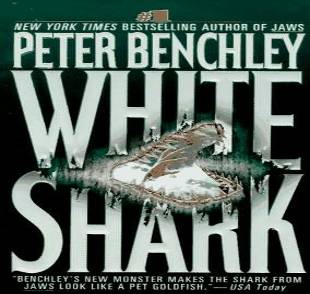 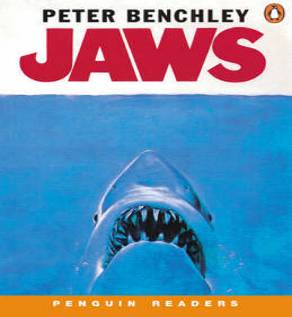 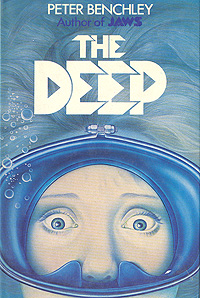 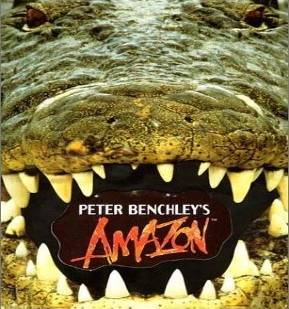 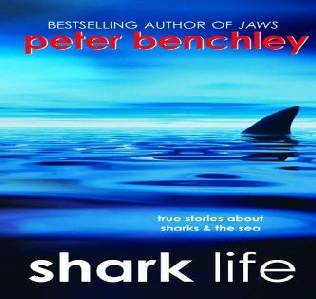 Jane Austen
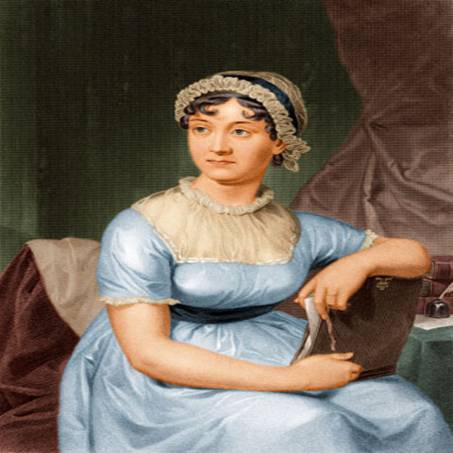 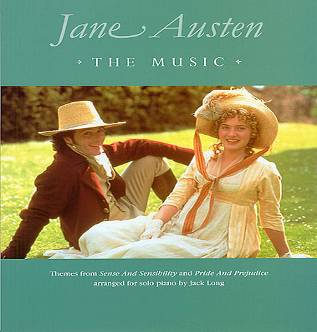 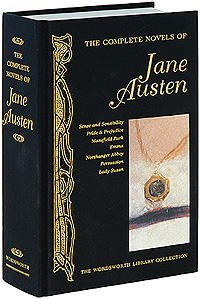 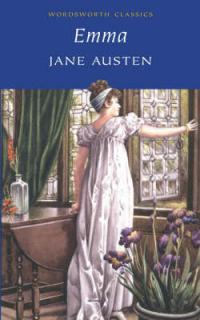 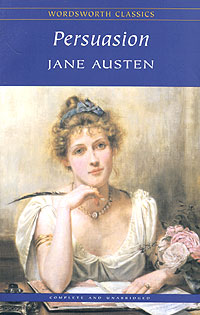 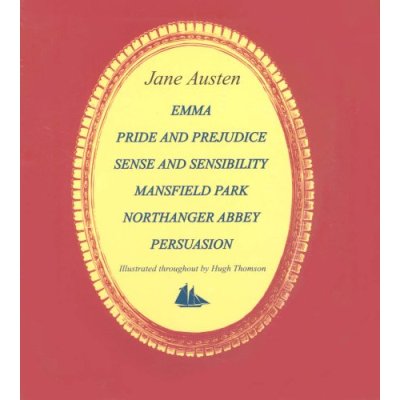 J.R.R. Tolkien
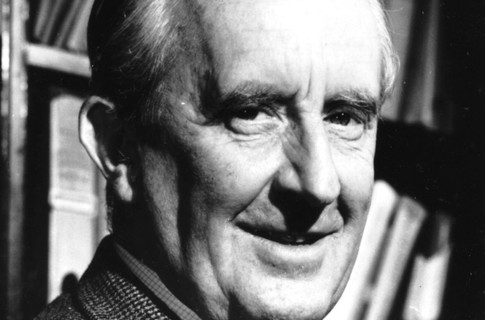 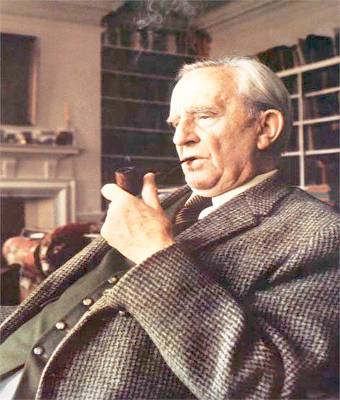 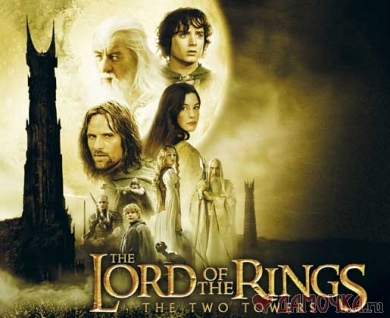 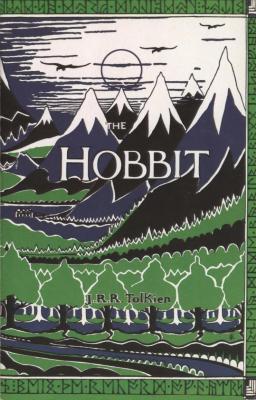 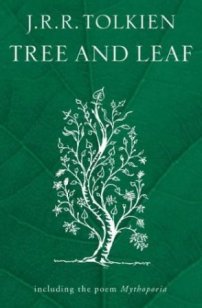